Kontrak kuliah METABOLISME GIZI IBU HAMIL
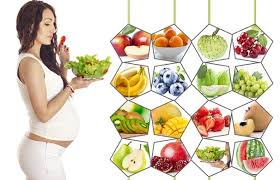 DESKRIPSI KULIAH
Membahas tentang pengertian metabolisme ibu hamil, Karakteristik kehamilan dan Perubahan yang terjadi pada kehamilan, metabolisme yang terjadi pada ibu hamil, permasalahan dan gizi selama masa kehamilan
Manfaat Mata Kuliah
Diharapkan Mahasiswa dapat memahami  metabolisme, perubahan fisiologi permasalahan dan gizi pada masa kehamilan untuk menjaga kesehatan selama kehamilan
PERKULIAHAN
PERKULIAHAN
PERATURAN (TATA TERTIB)
Mahasiswa hadir dalam perkuliahan tatap muka minimal 75% dari jumlah pertemuan ideal. Setiap mahasiswa harus aktif dan partisipatif dalam perkuliahan.
Dosen dan Mahasiswa tiba di kelas tepat waktu sesuai dengan waktu yang ditetapkan/disepakati.
Ada pemberitahuan jika tidak hadir dalam perkuliahan tatap muka.
Selama perkuliahan berlangsung, HP dalam posisi off atau silent.
Saling menghargai dan tidak membuat kegaduhan/gangguan/kerusakan dalam kelas.
PENILAIAN
Tugas individu dan kelompok 10 %
 Ujian tengah semester 30%
 Ujian akhir semester 40%
 Absensi 20%